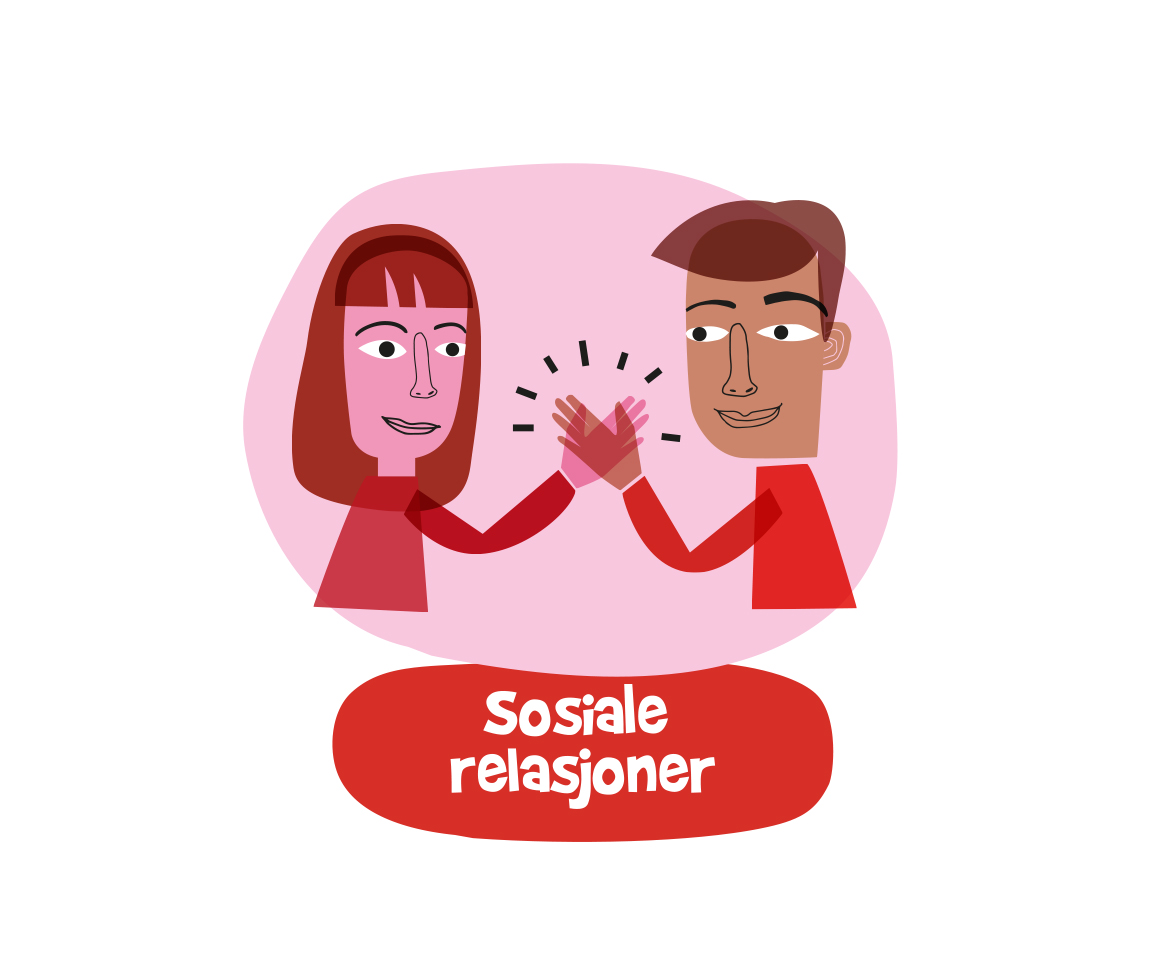 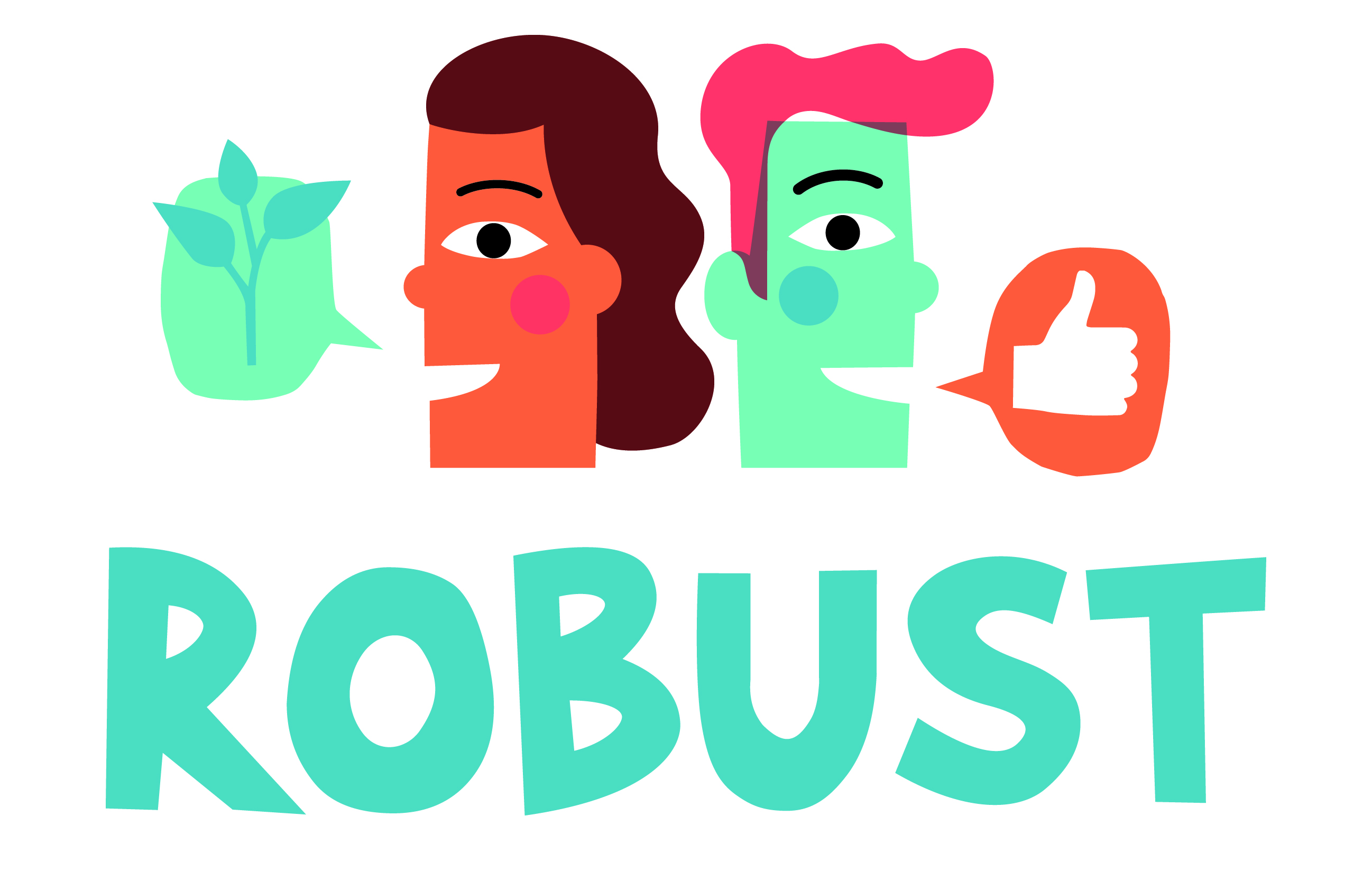 Sosiale relasjoner
Time 1: Relasjoners betydning
©Læringsmiljøsenteret
ROBUST AnthemSterkere
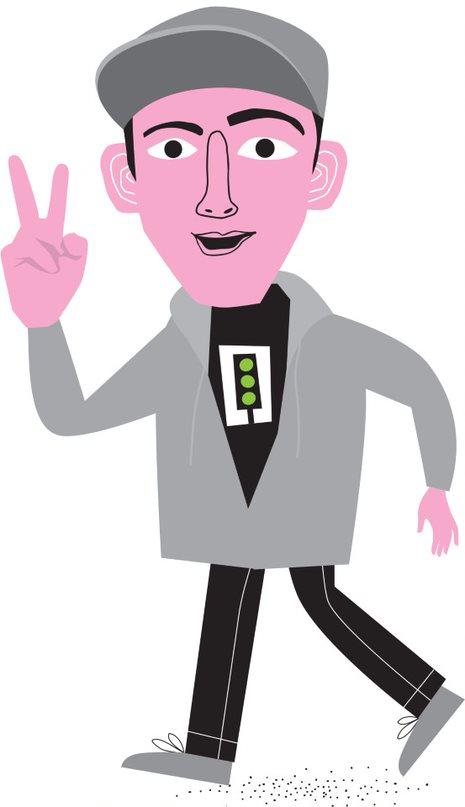 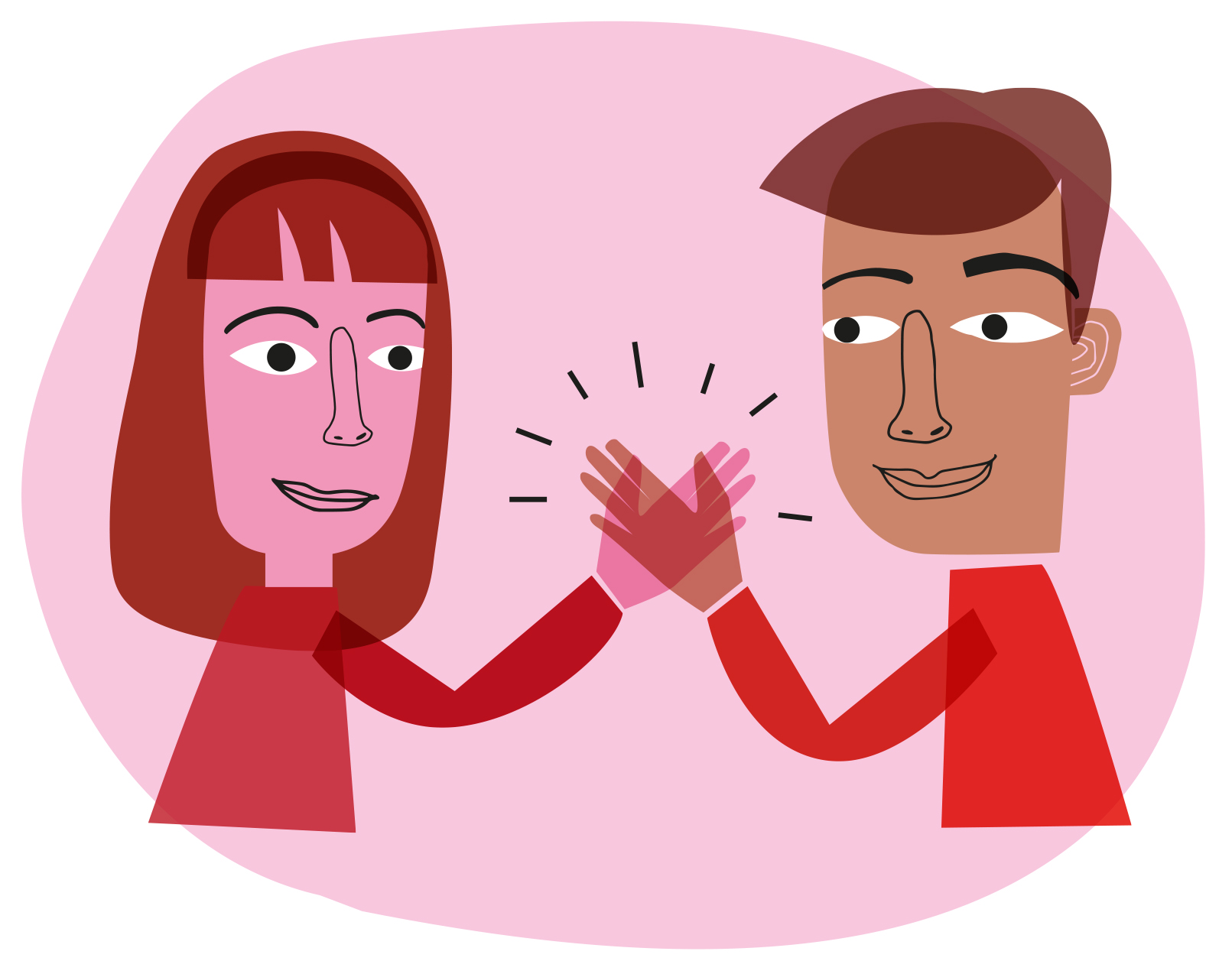 ©Læringsmiljøsenteret
Timens tema
Hva synger Atlars om?
Basert på sangen, hva tror dere at dere skal lære i ROBUST?

Tema for timen: Hva er sosiale relasjoner og hvordan kan sosiale relasjoner være nyttige i møte med utfordringer?
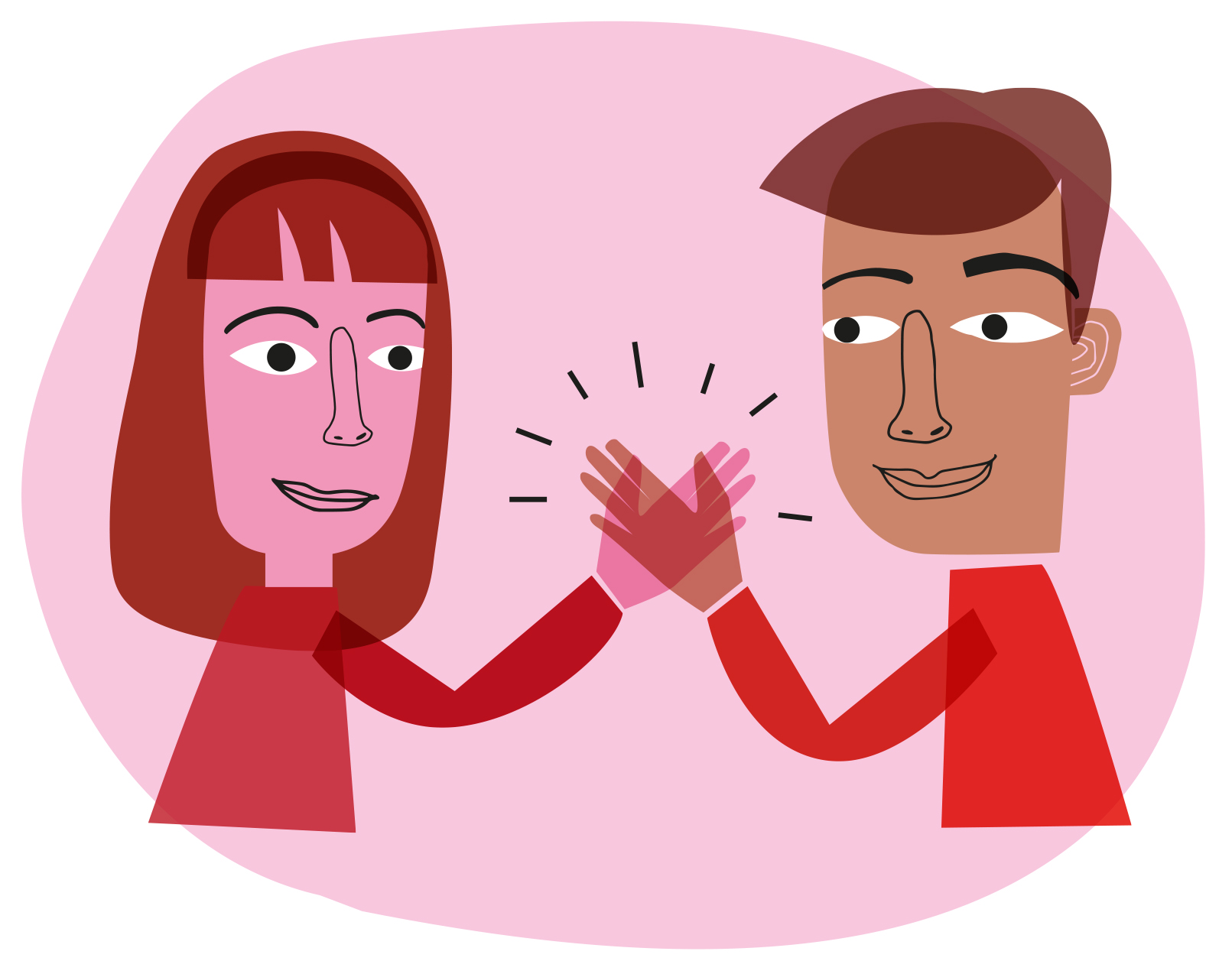 ©Læringsmiljøsenteret
Klappeøvelsen
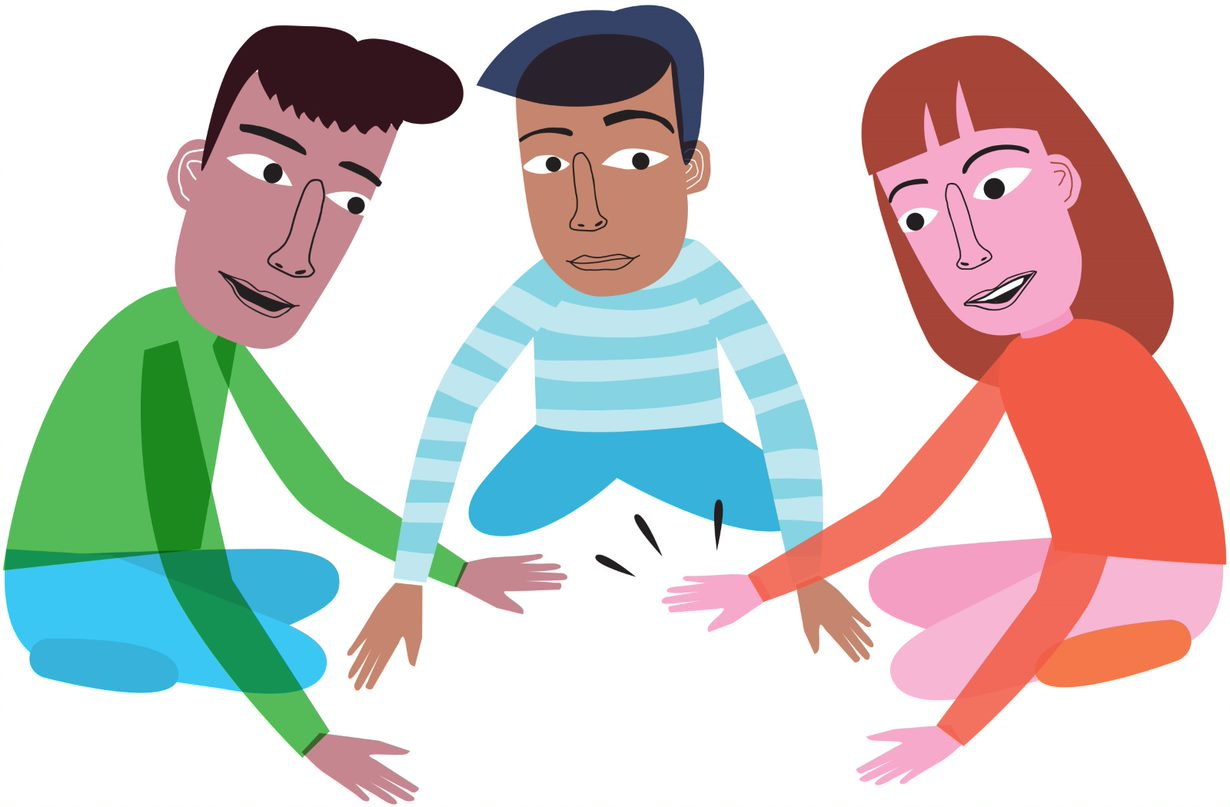 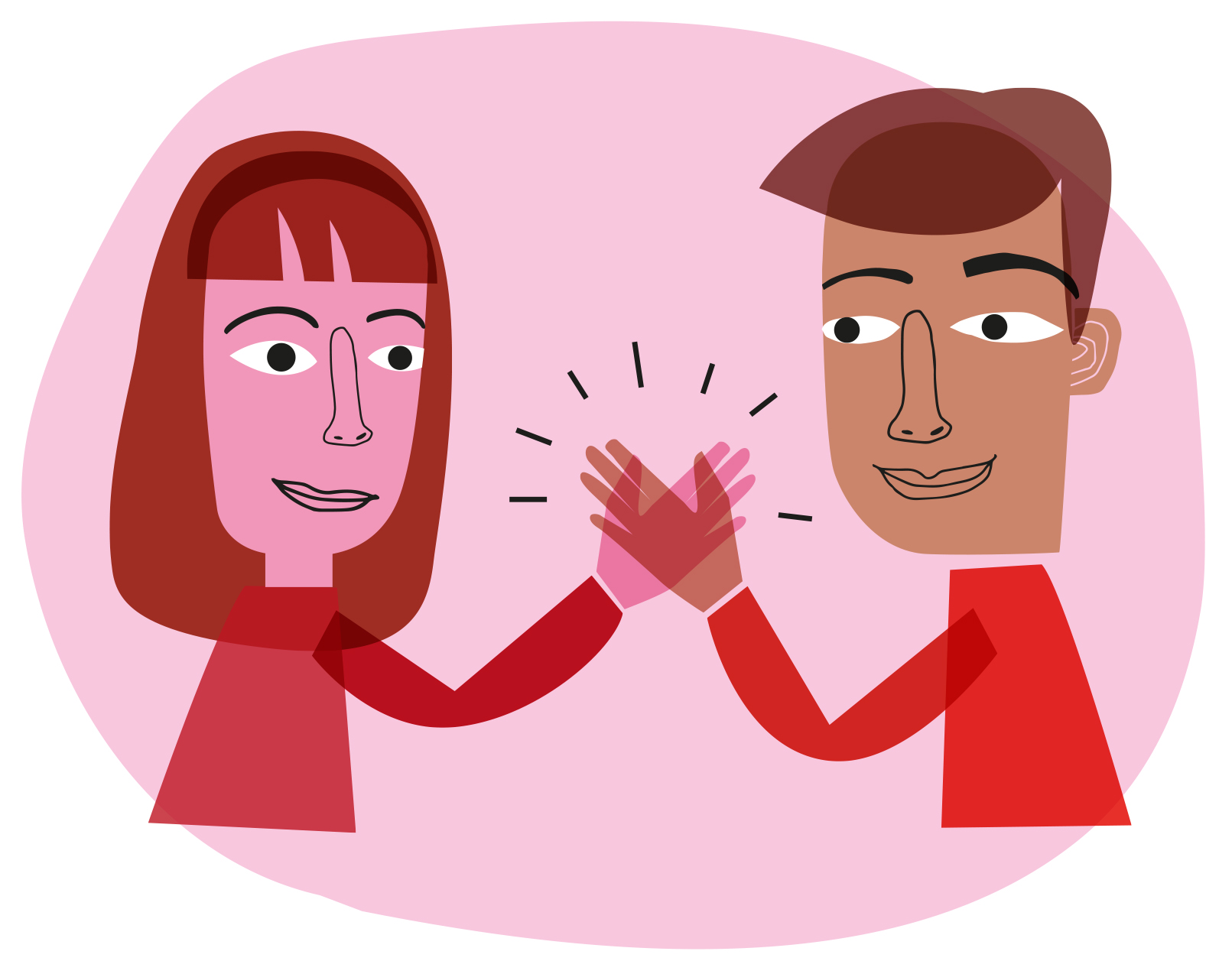 ©Læringsmiljøsenteret
Hva er en god relasjon?
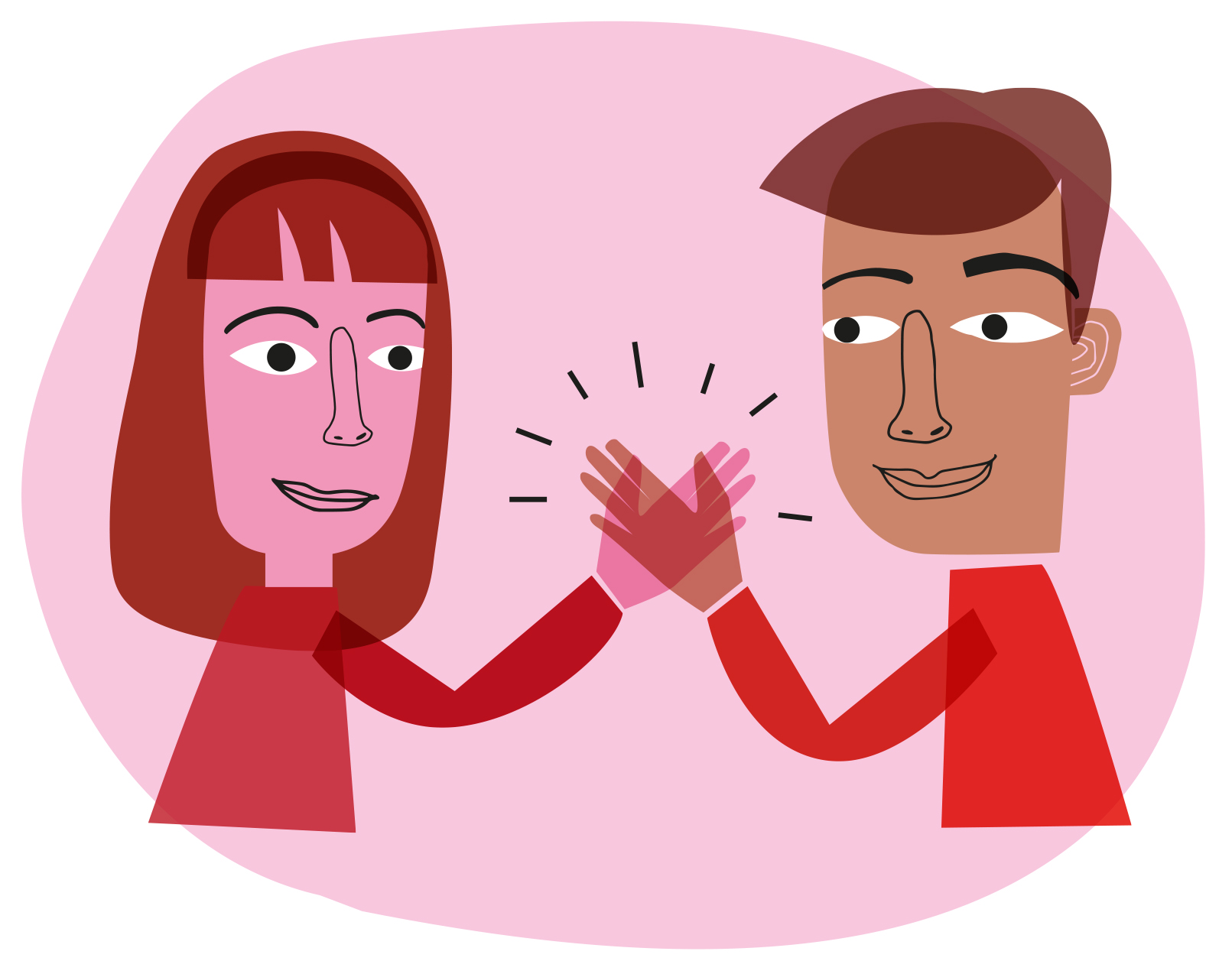 ©Læringsmiljøsenteret
Hvorfor er gode relasjoner viktig?
Å ha en god venn kan gi følelse av fellesskap, trygghet og verdi

Reduserer stress og påvirker læring positivt

Gode venner kan hjelpe og støtte

Venner og andre gode relasjoner kalles            nettverk
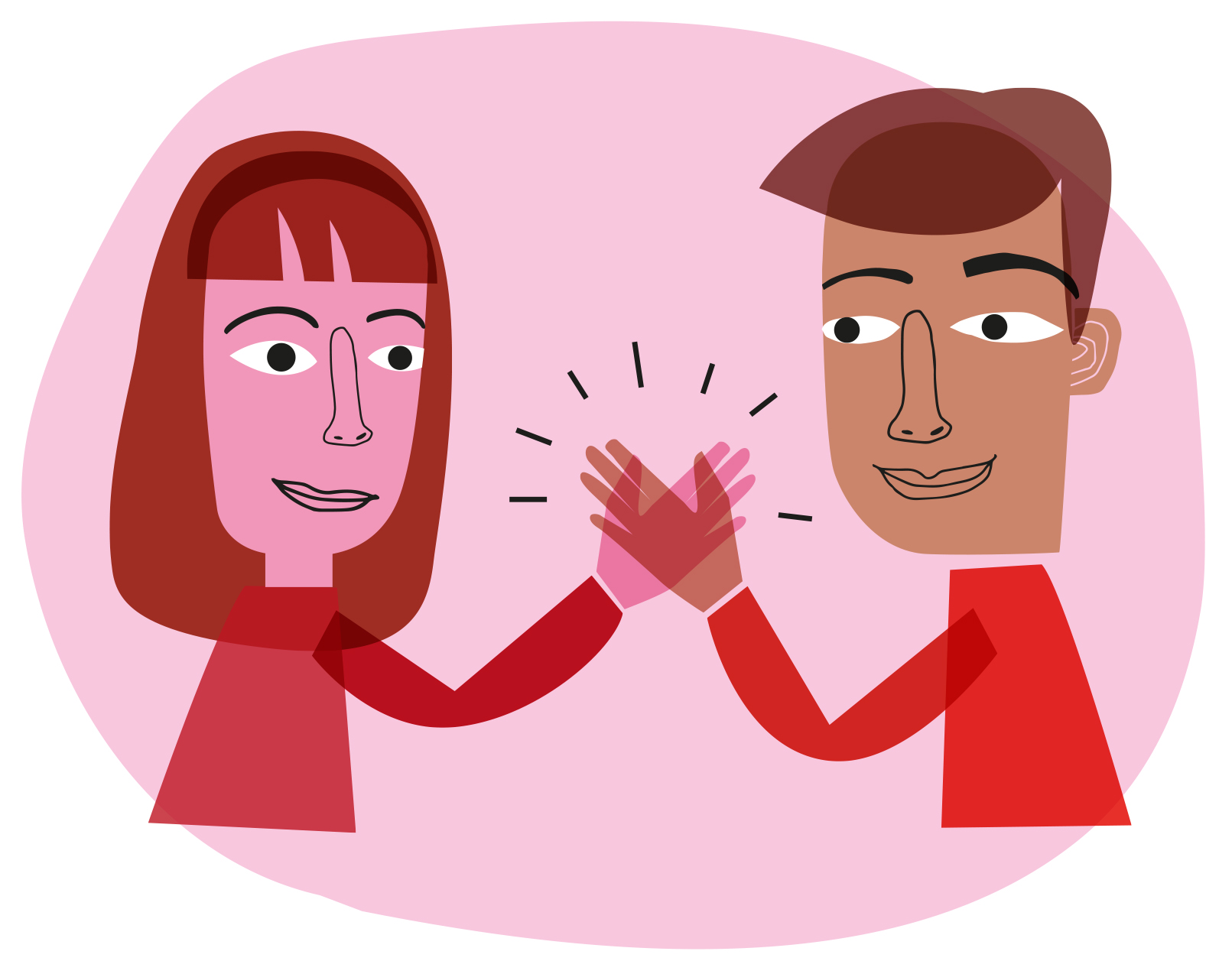 ©Læringsmiljøsenteret
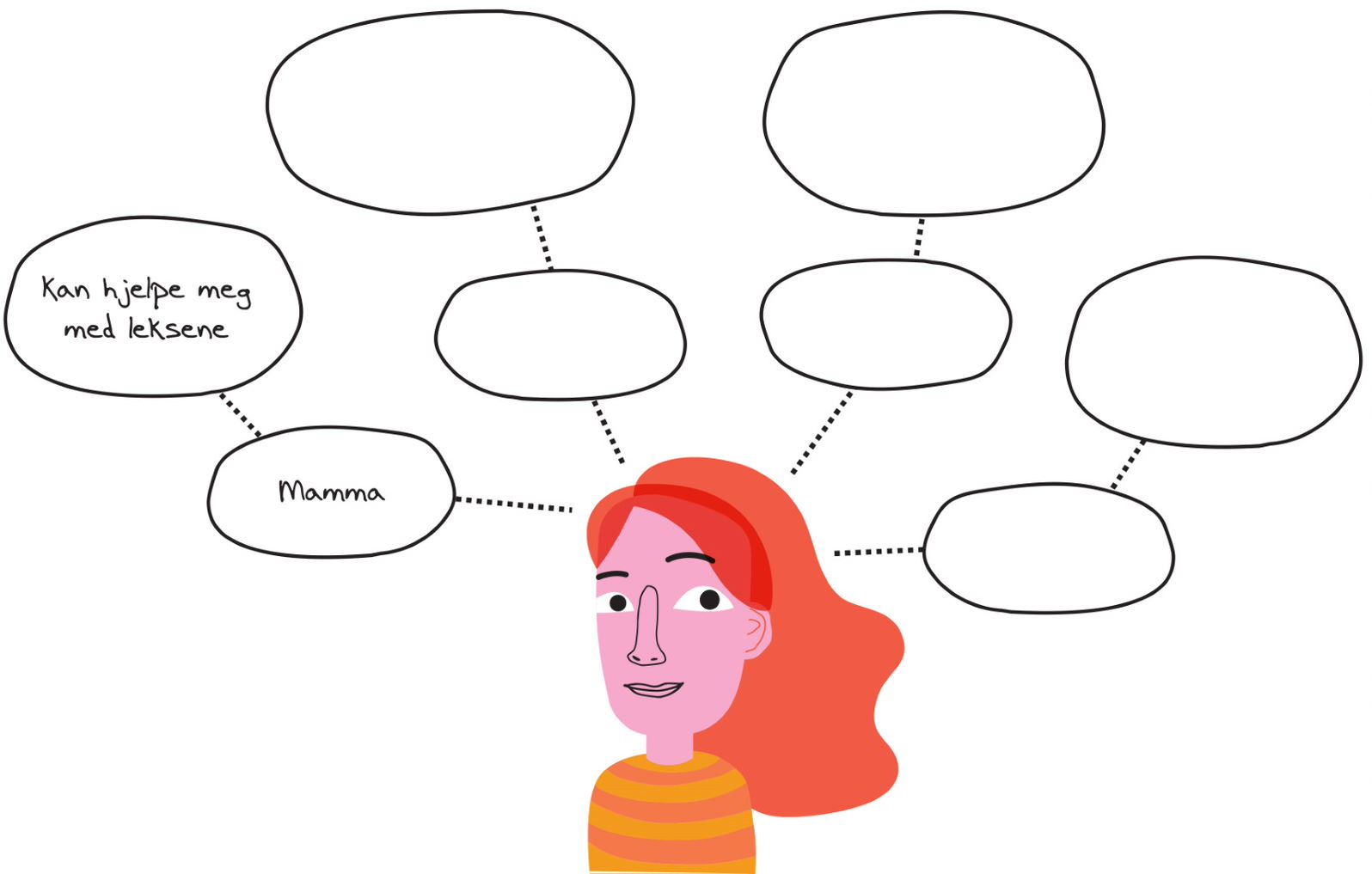 Julia trenger støtte
Hvem har Julia i nettverket sitt?

Er alle i nettverket gode relasjoner? 

Bør hun spørre alle om råd for å få hjelp med denne utfordringen, eller kun noen få? 

Hvorfor har dere valgt nr. 1 som den beste å søke råd hos? 
Her var alle enige / ikke alle enige – hvorfor?  

Kan det være andre i nettverket til Julia som ikke kommer frem i fortellingen og som hun kan søke støtte hos?
Skriv eventuelt disse inn i kartet.
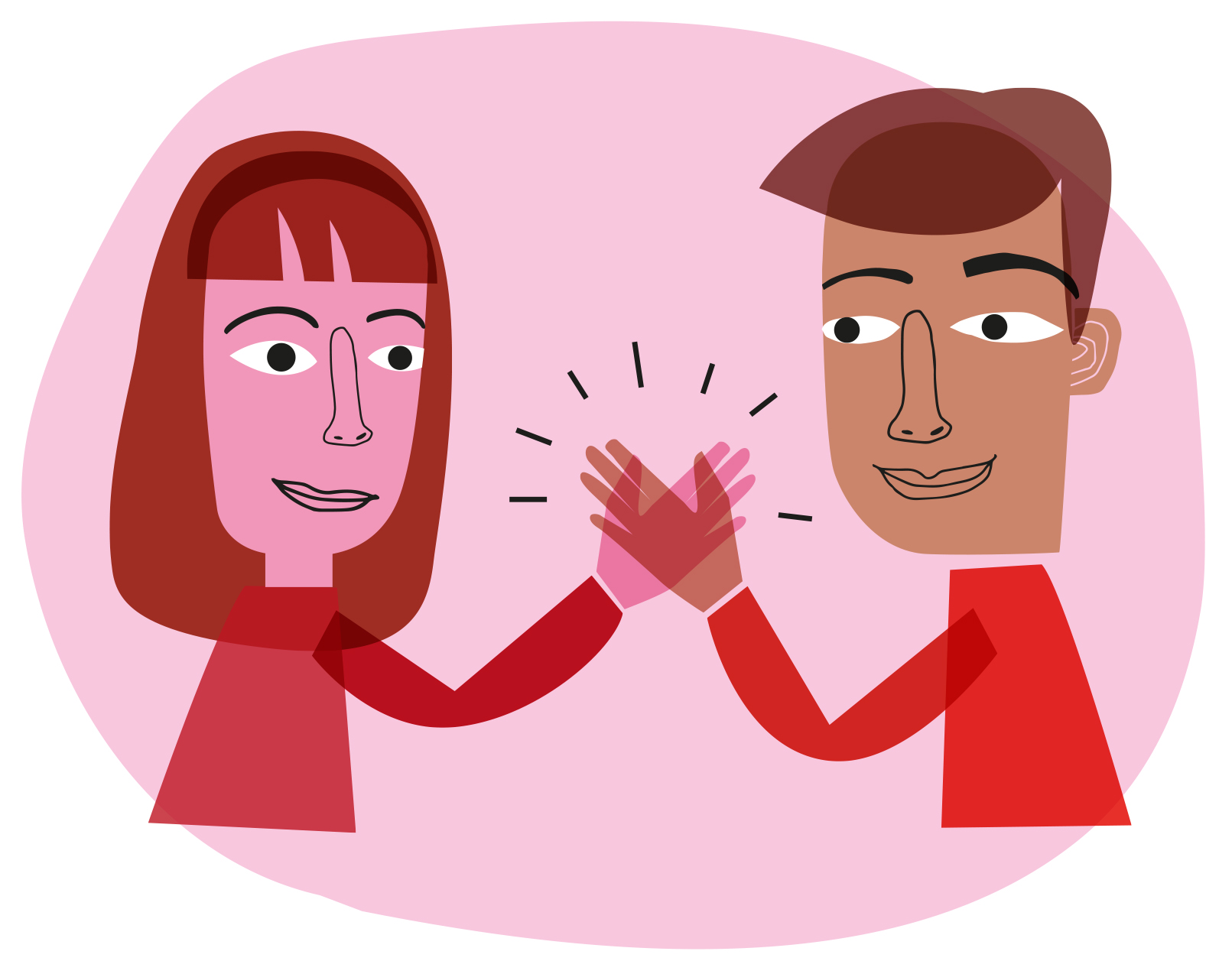 ©Læringsmiljøsenteret
Oppgaver til neste gang
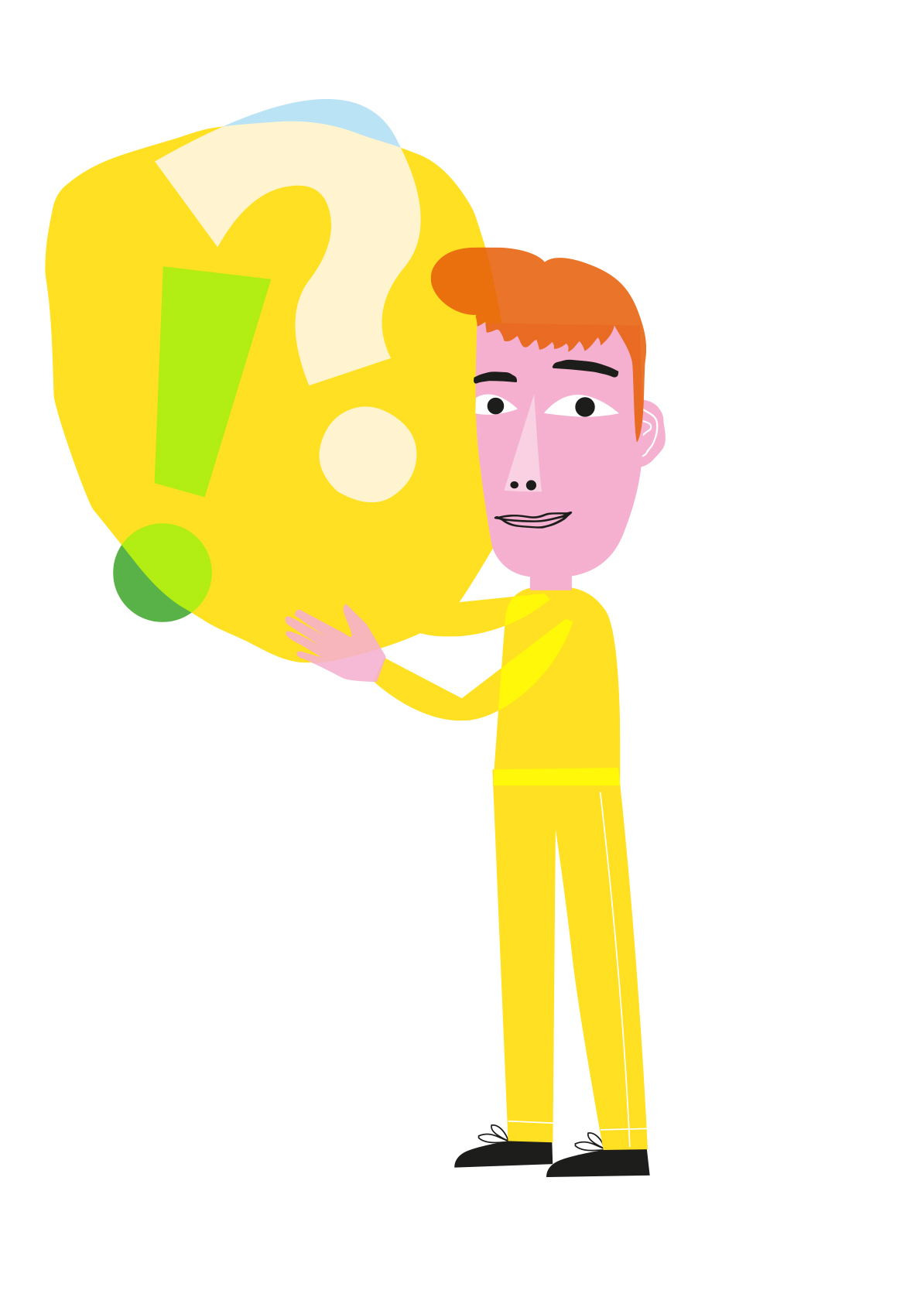 Tenk gjennom:

Hvem har du i ditt sosiale nettverk?

Hva kan de forskjellige personene i nettverket ditt hjelpe deg med?
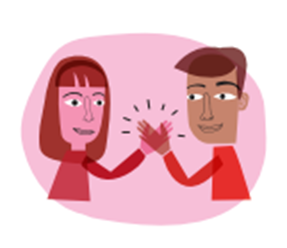 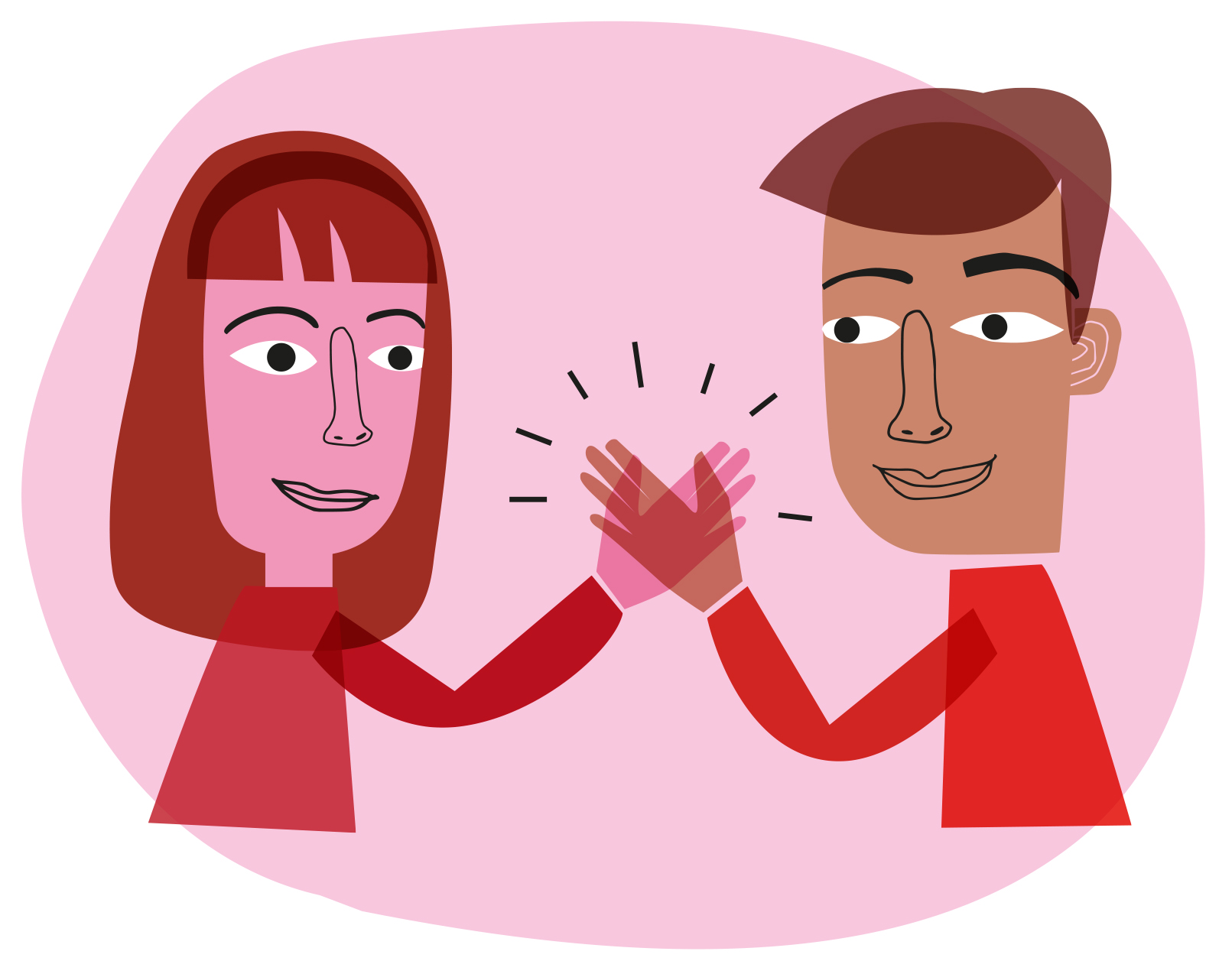 ©Læringsmiljøsenteret
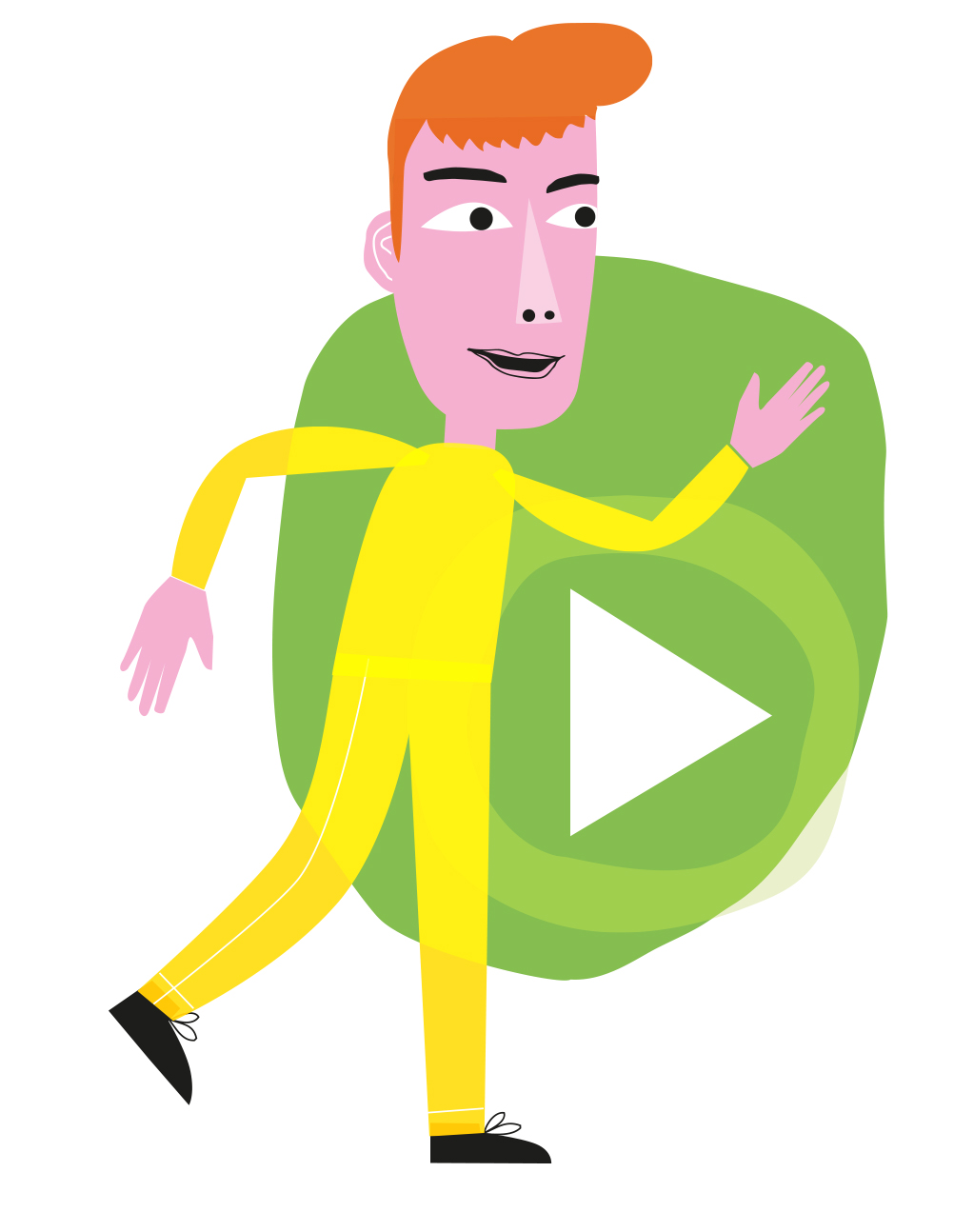 Oppgaver til neste gang
Prøv ut:
Spill av Atlars sin sang «Takk for at du e deg» i ROBUST-appen.
Gjør deg opp en mening over hva budskapet i sangen er.

Gjør følgende:
Neste gang du har behov for hjelp med en skoleoppgave i løpet av neste uke, be en medelev om å diskutere mulig løsningsforslag av oppgaven med deg.
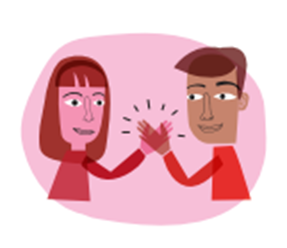 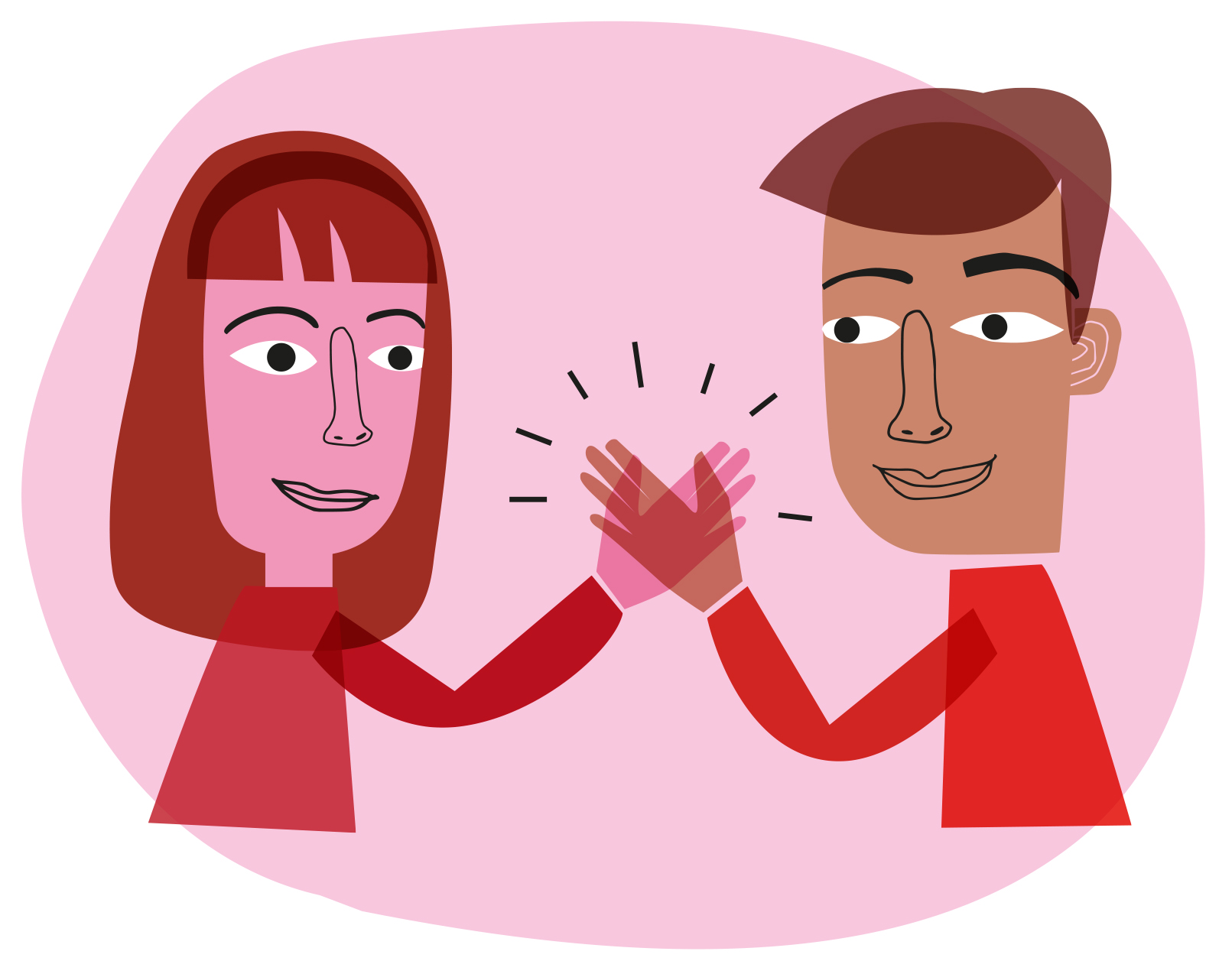 ©Læringsmiljøsenteret